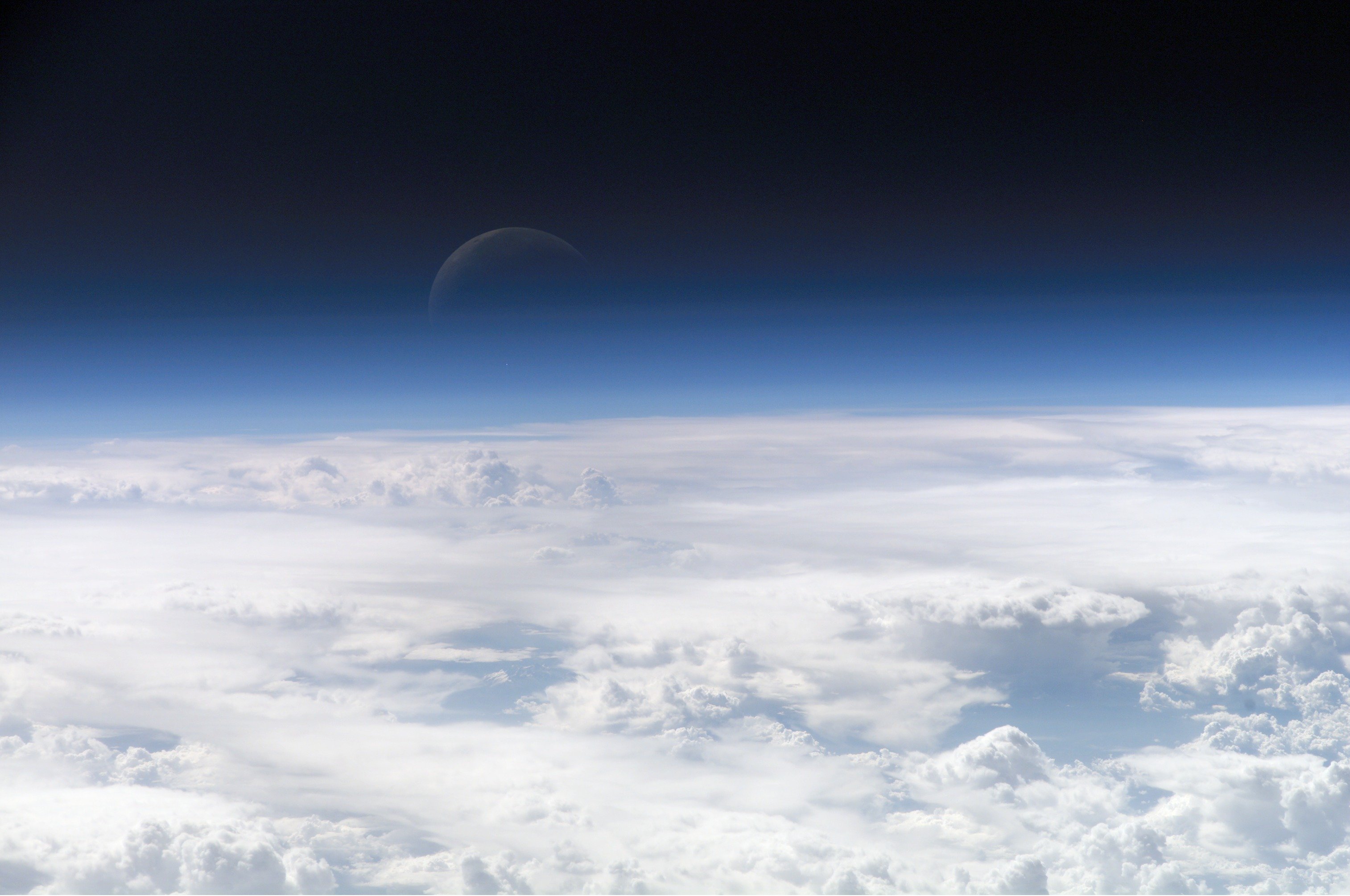 Atmosféra
6. ročník
Motivující otázky
Co je to atmosféra
                        plynný obal Země
Význam atmosféry
                        umožňuje život na Zemi 
Vrstvy atmosféry
 Troposféra – Stratosféra – Mezosféra – Ionosféra - Exosféra
Složení atmosféry
Co je správně ?
Kyslík a dusík jsou ve stejném vzájemném poměru
Více je kyslíku než dusíku
Více je dusíku než kyslíku
Rozdělení atmosféry
Troposféra 
Je nejnižší vrstva, sahá asi do 11 km, odehrávají se zde meteorologické jevy (oblaka, bouře…)
Stratosféra
Do 50 km, v nižší  a střední části ozonová vrstva – ozonosféra
Mezosféra		
Do 85 km
Rozdělení atmosféry
Ionosféra 
Do 800 km, velmi řídká a elektricky nabitá – polární záře
Exosféra
Volně přechází v kosmický prostor
Troposféra
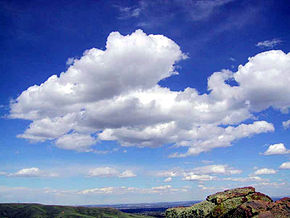 Ionosféra
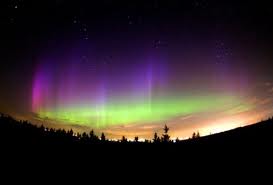 Ozonosféra
Čím je pro nás důležitá?
Zachycuje ultrafialové záření z kosmu a tím chrání život na Zemi
Co ji poškozuje?
Vypouštěné škodlivé látky do ovzduší – freony, dým z továren a další…
Podle atlasu zjisti, kde je ozonosféra nejvíce poškozená a jak se poškození měří
Oxid uhličitý – CO2
Skleníkový plyn – co nás jej v atmosféře zbavuje?
Fotosyntéza
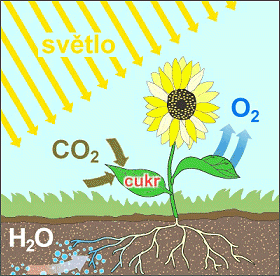 Věda o atmosféře
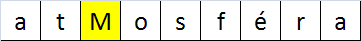